DÍA  DE LA CONSERVACIÓN DEL SUELO
7 DE JULIO
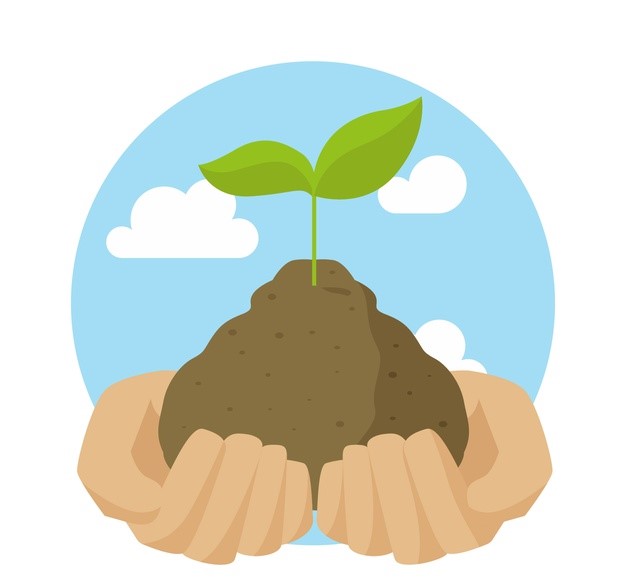 ¿Por qué cuidarlo?
1.Es  un recurso no RENOVABLE.
2.El 95 % de los alimentos 
que consumimos provienen del suelo. 
3. Es el hogar de muchas especies de plantas y animales.
#CUIDEMOSNUESTROSUELO
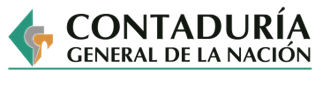 ¡NUESTRA CULTURA: PROTEGER EL MEDIO AMBIENTE!